Minik Köpek Pamuk
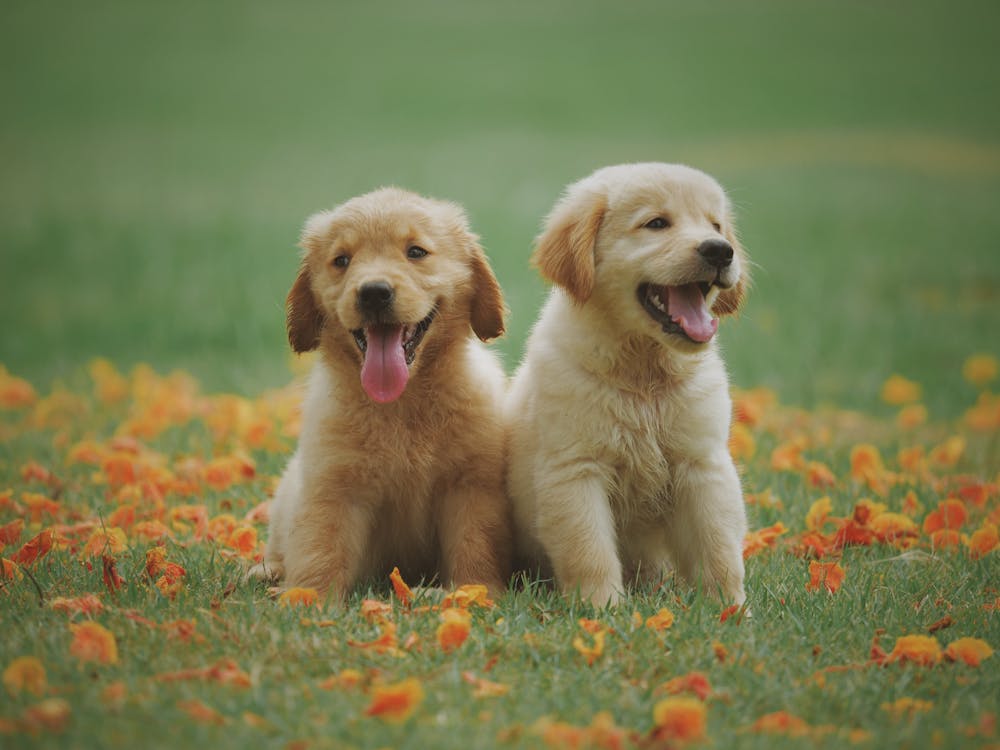 Minik Köpek Pamuk
Minik köpek Pamuk sabah uyanır.
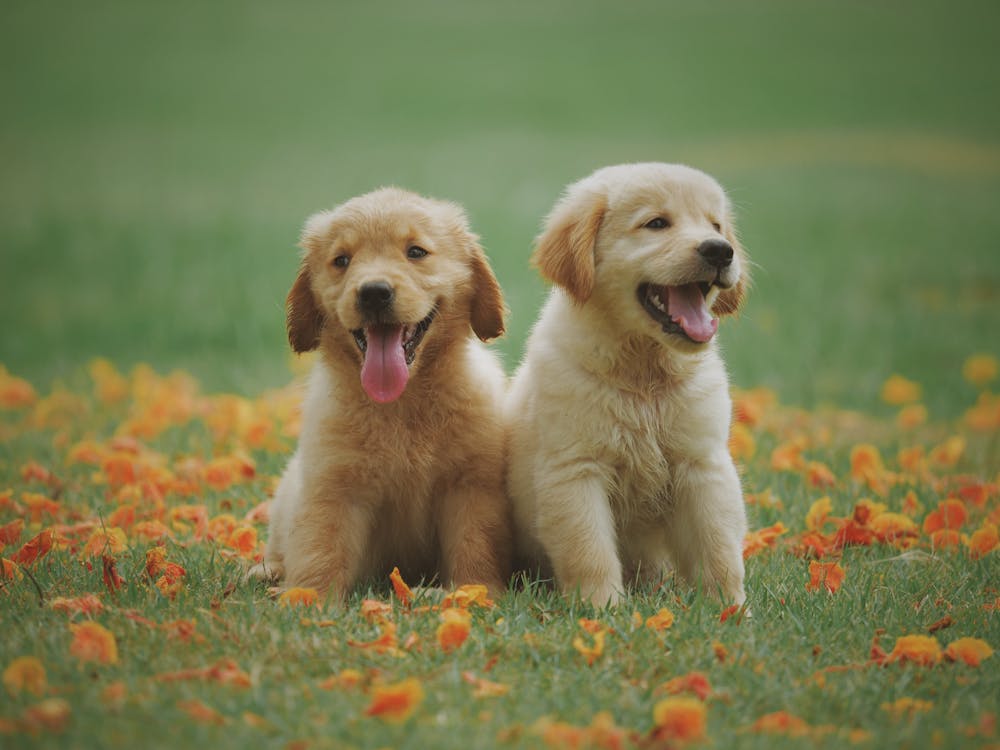 Minik Köpek Pamuk
Minik köpek Pamuk sabah uyanır.
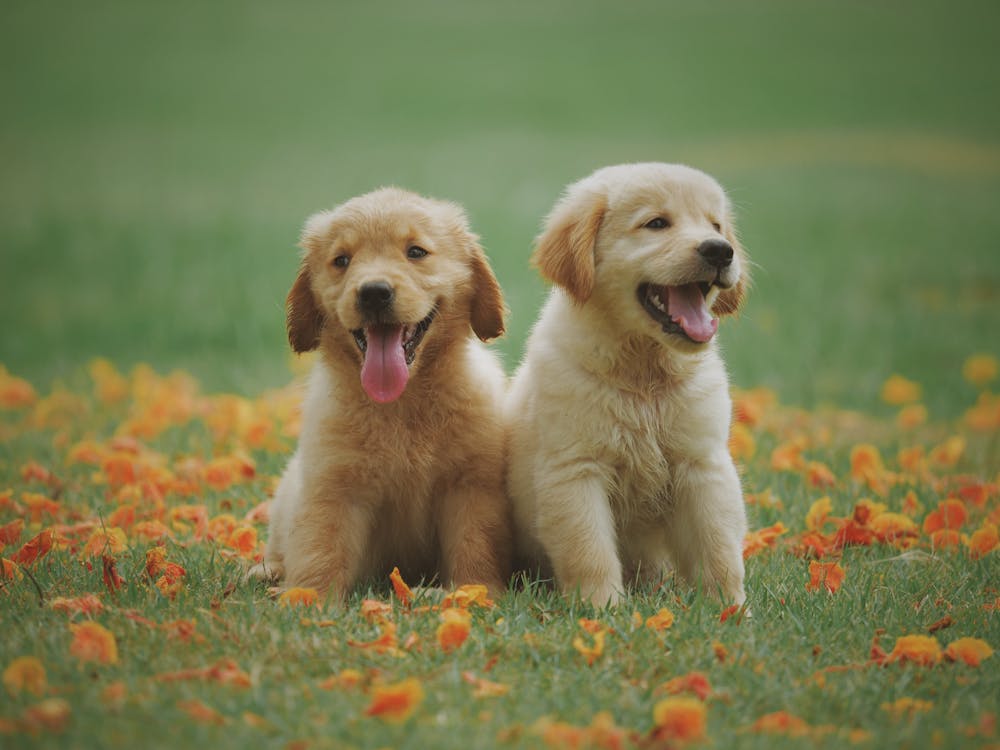 Minik Köpek Pamuk
Minik köpek Pamuk sabah uyanır.
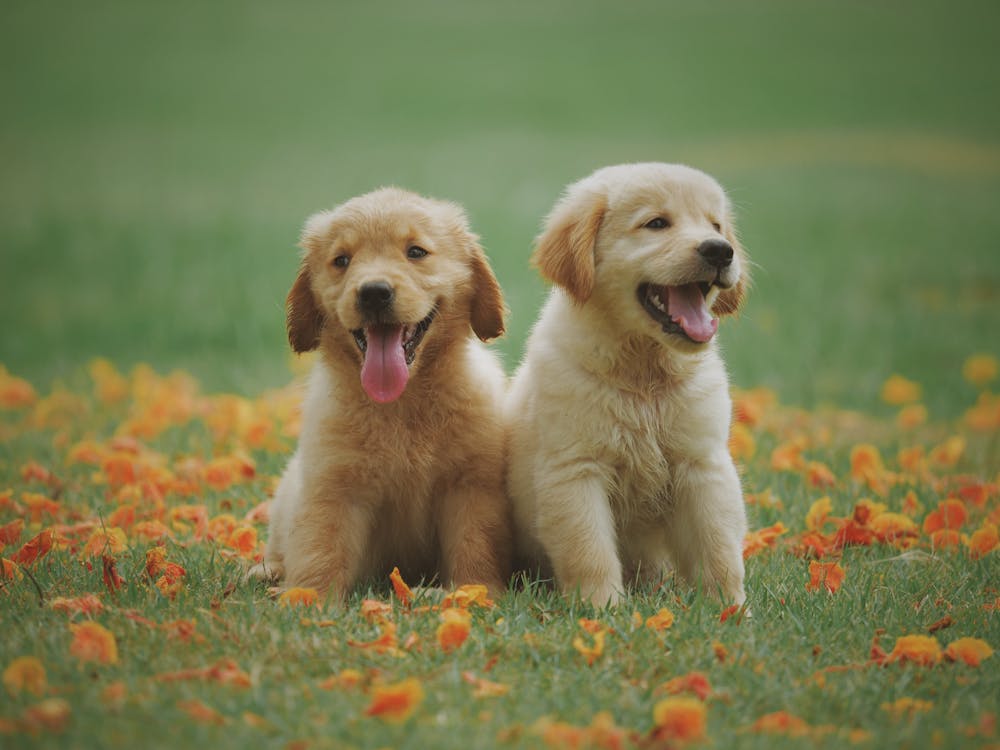 Minik Köpek Pamuk
Minik köpek Pamuk sabah uyanır.
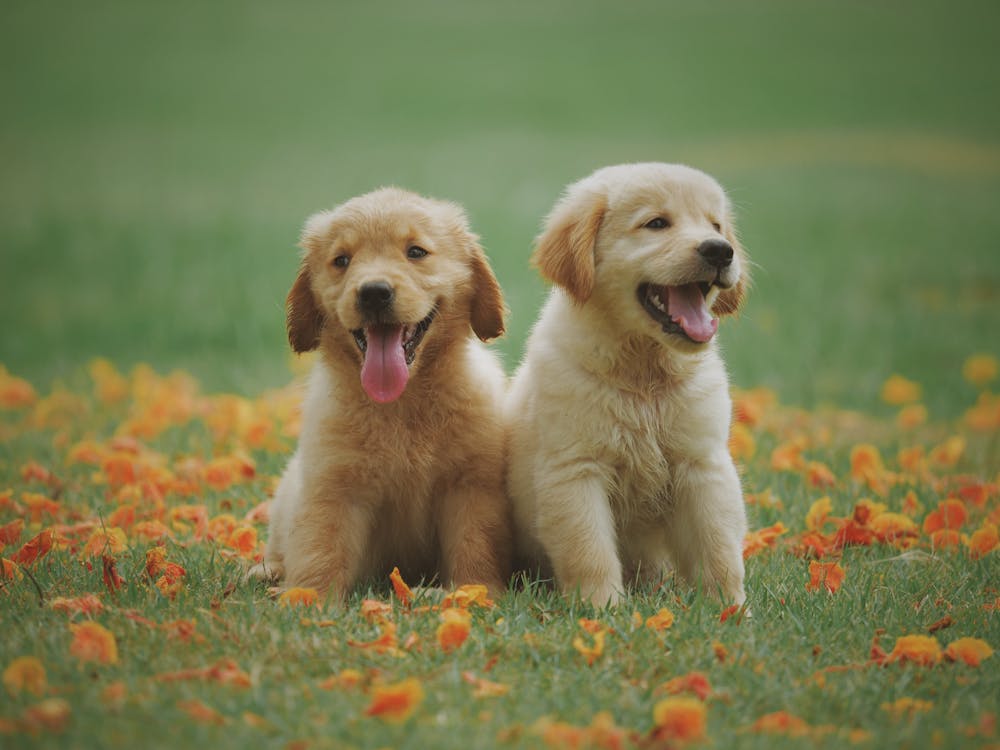 Minik Köpek Pamuk
Minik köpek Pamuk sabah uyanır.
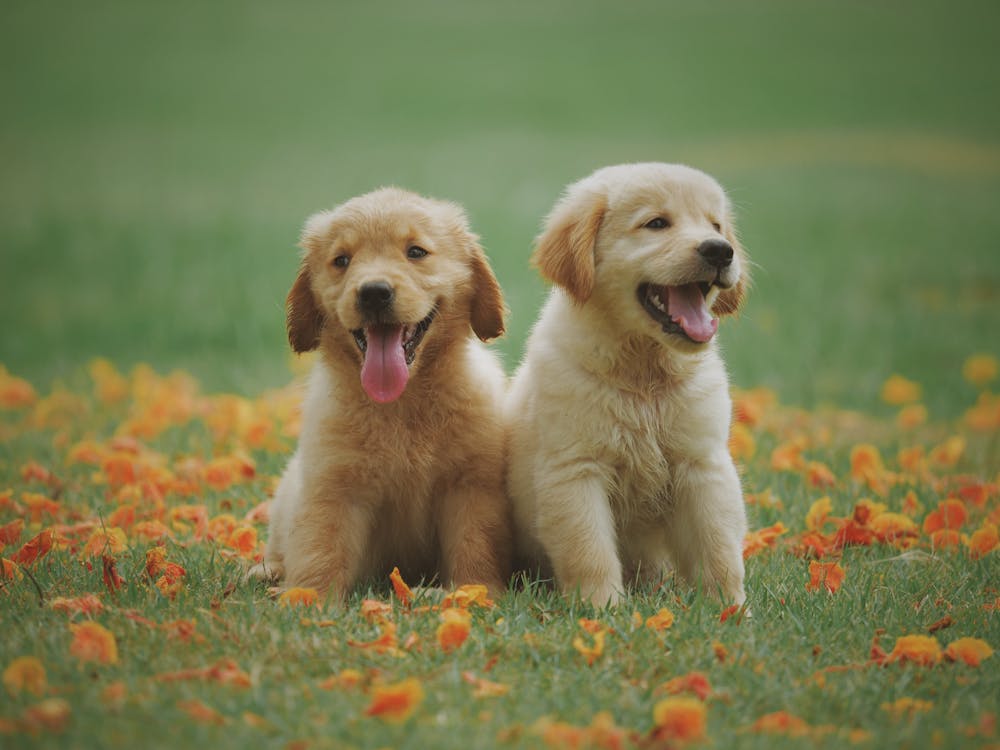 Pamuk çok heyecanlıdır.
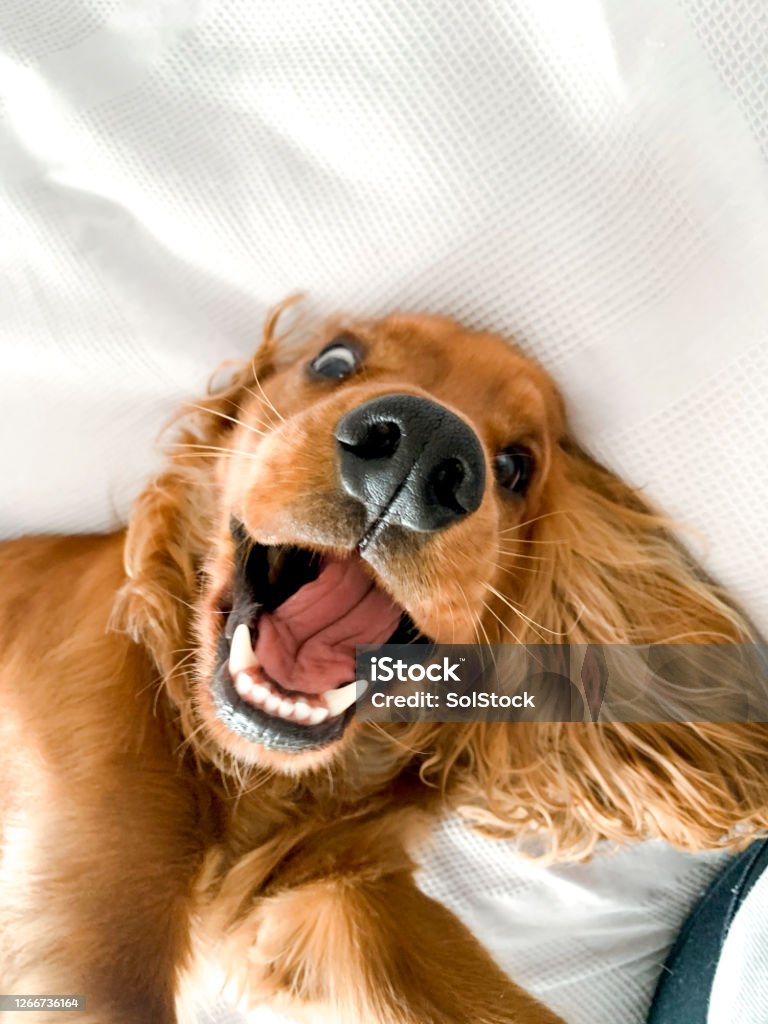 Pamuk çok heyecanlıdır.
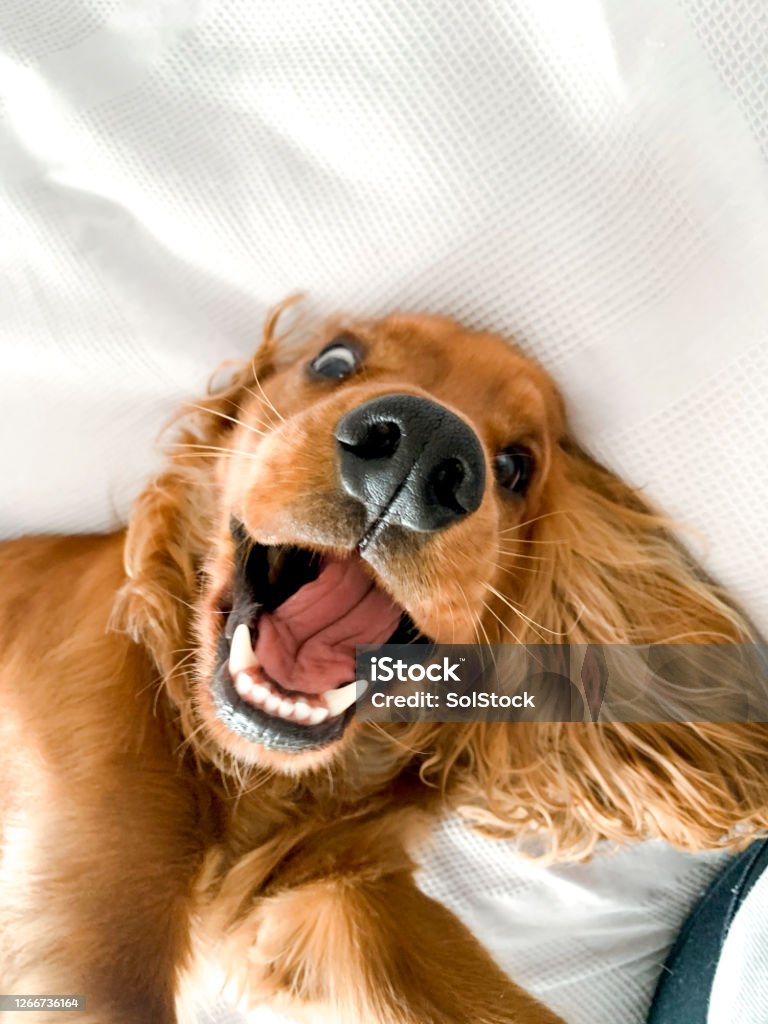 Pamuk çok heyecanlıdır.
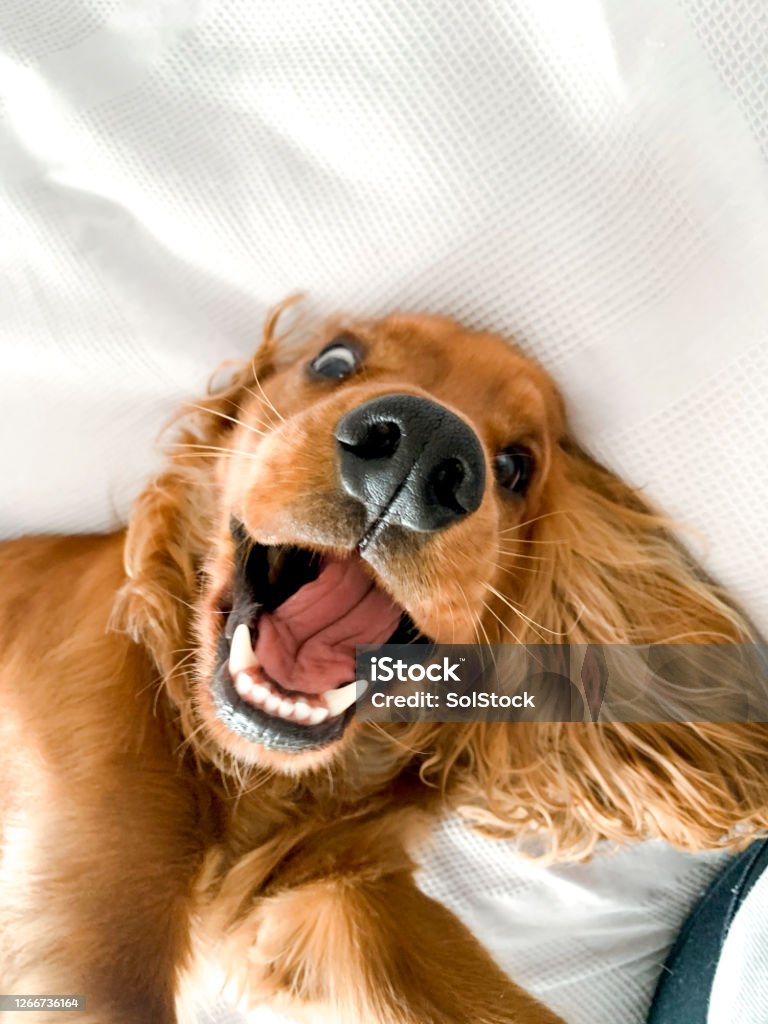 Bahçede bir top bulur. 
Topum var! diye havlar.
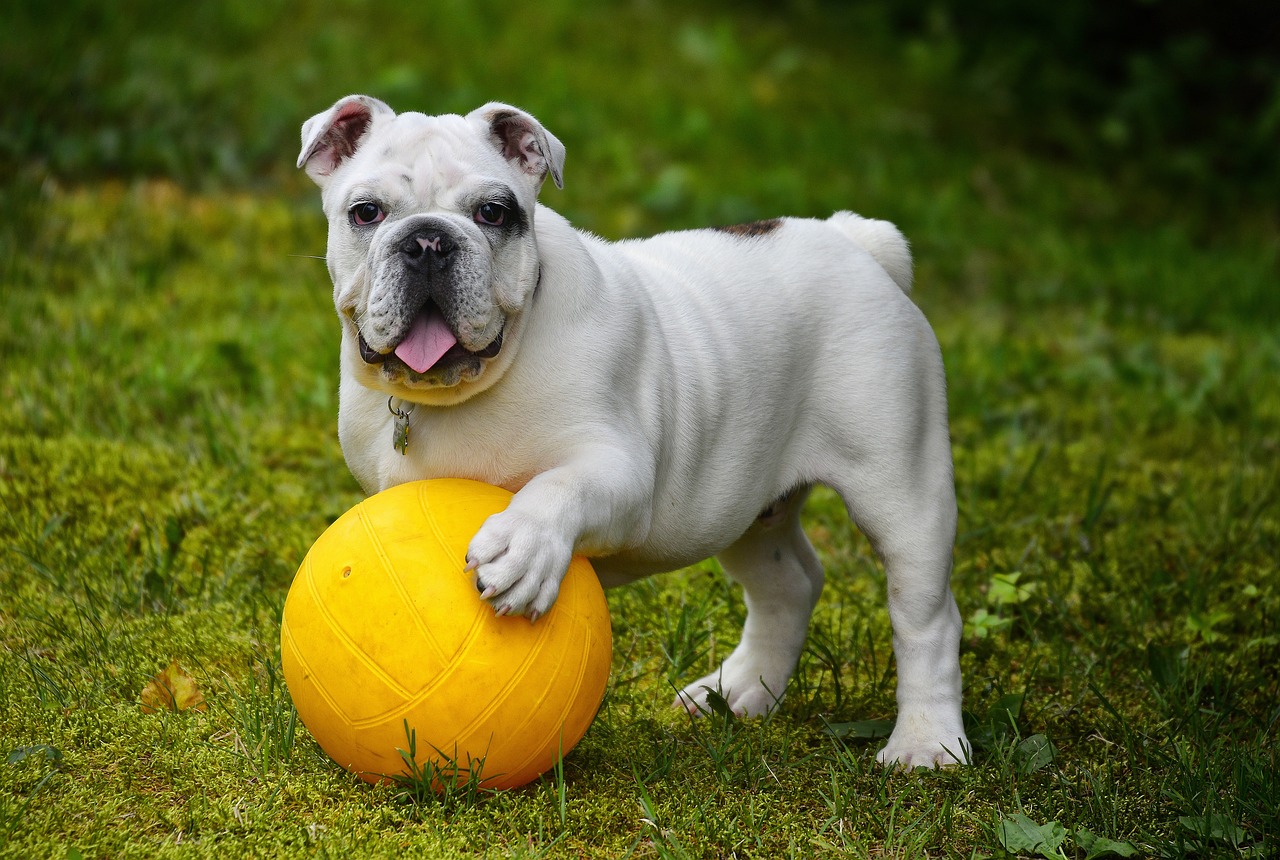 Bahçede bir top bulur. 
Topum var! diye havlar.
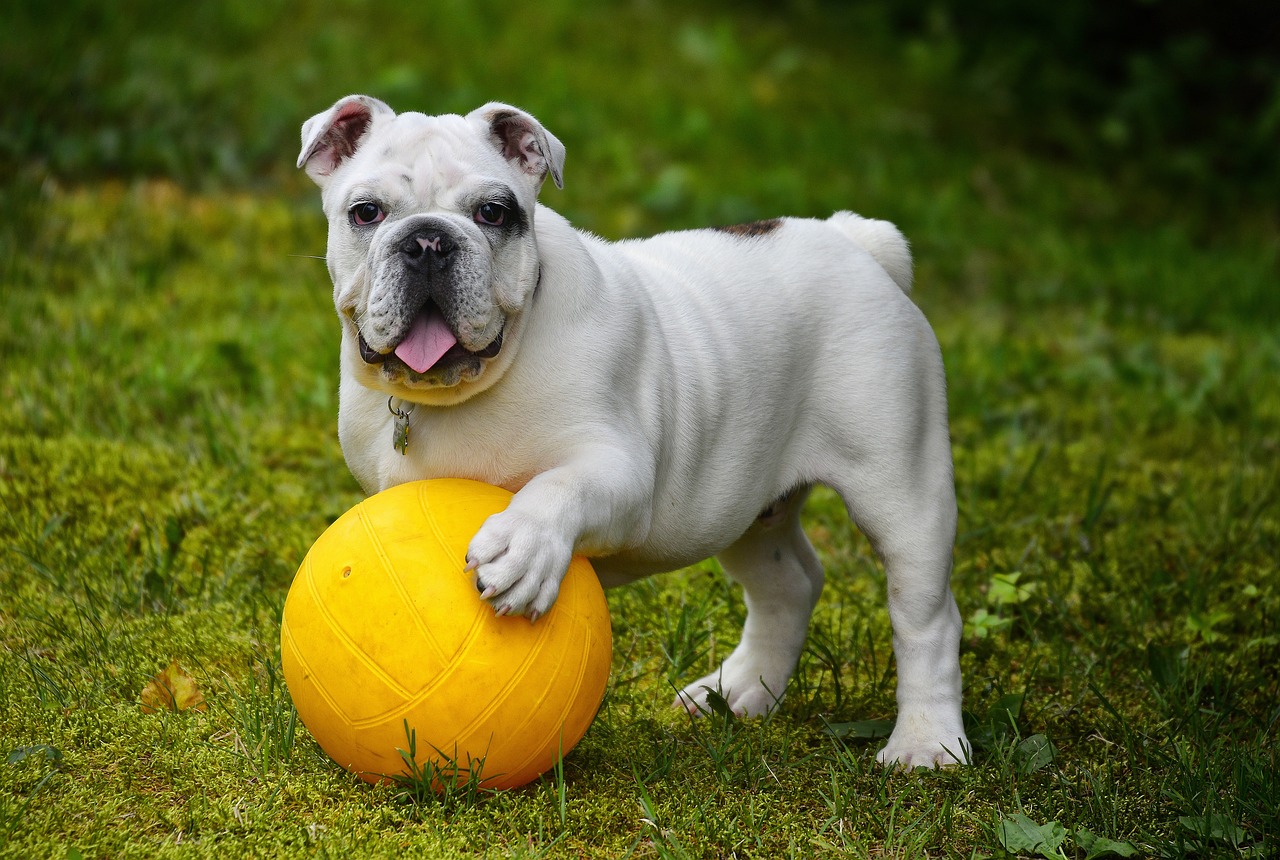 Bahçede bir top bulur. 
Topum var! diye havlar.
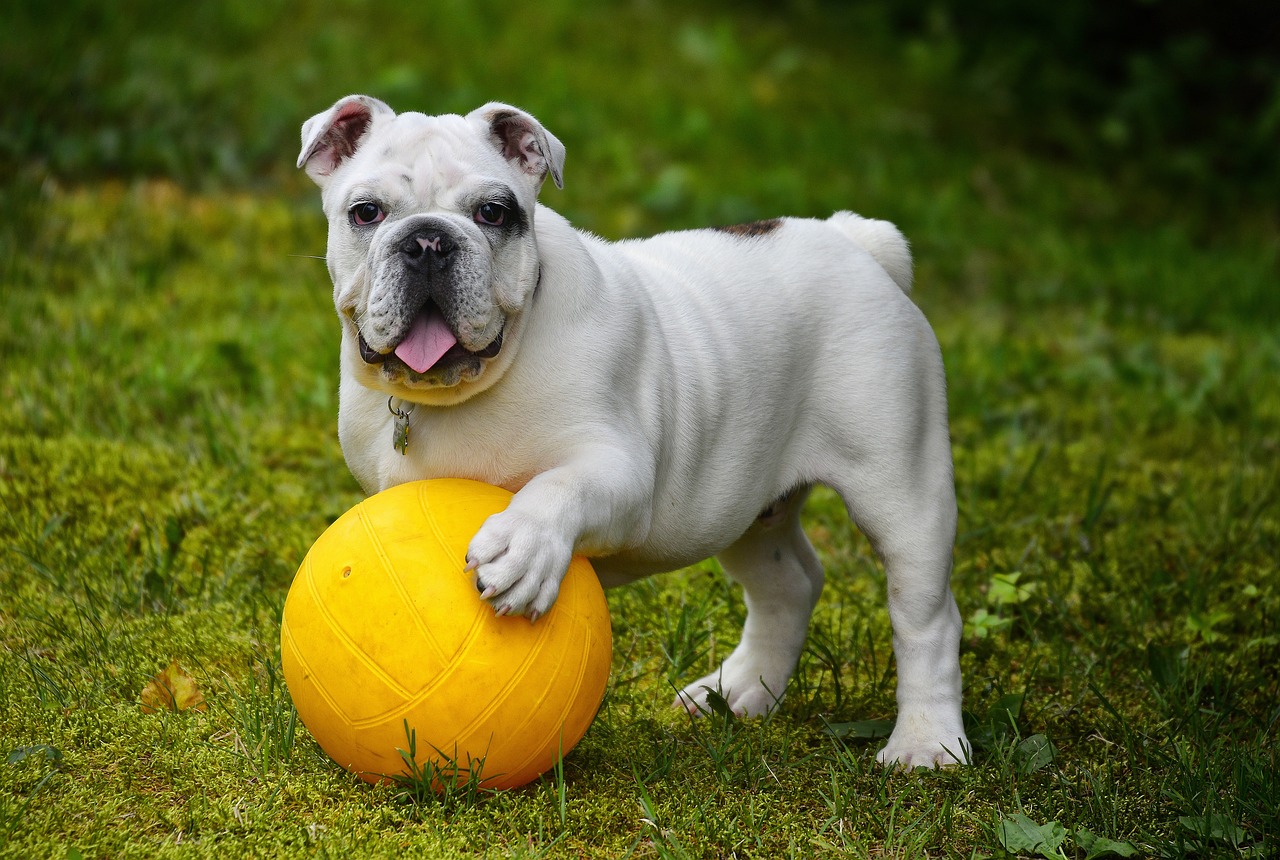 Bahçede bir top bulur. 
Topum var! diye havlar.
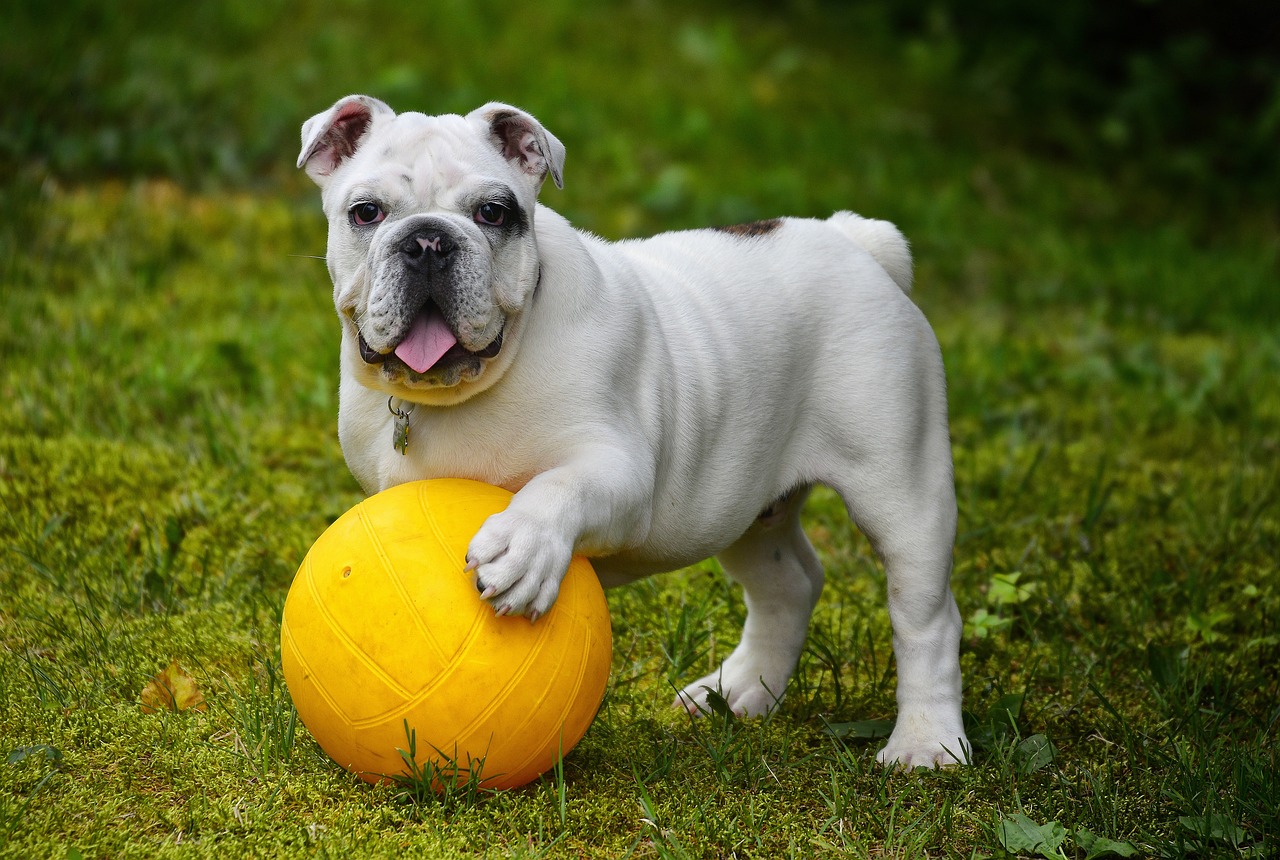 Bahçede bir top bulur. 
Topum var! diye havlar.
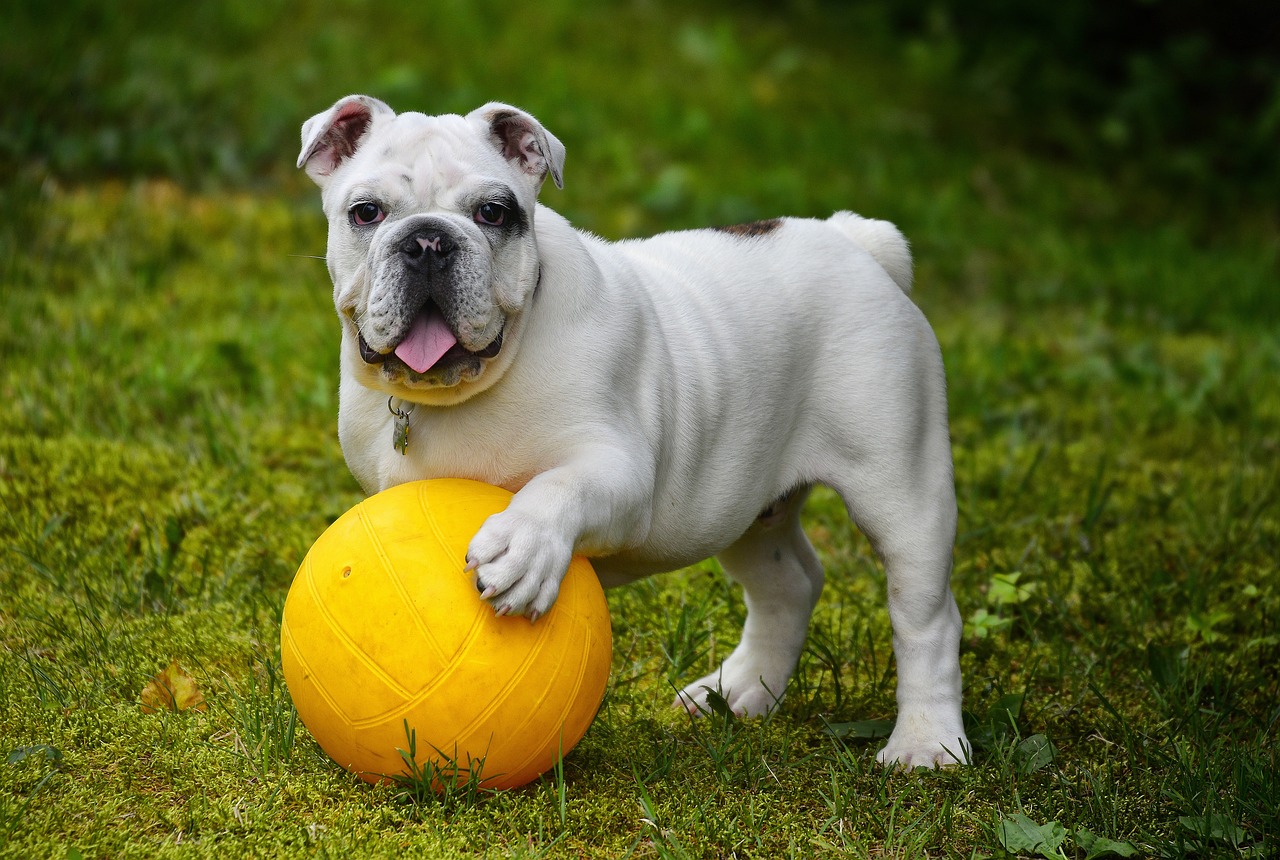 Bahçede bir top bulur. 
Topum var! diye havlar.
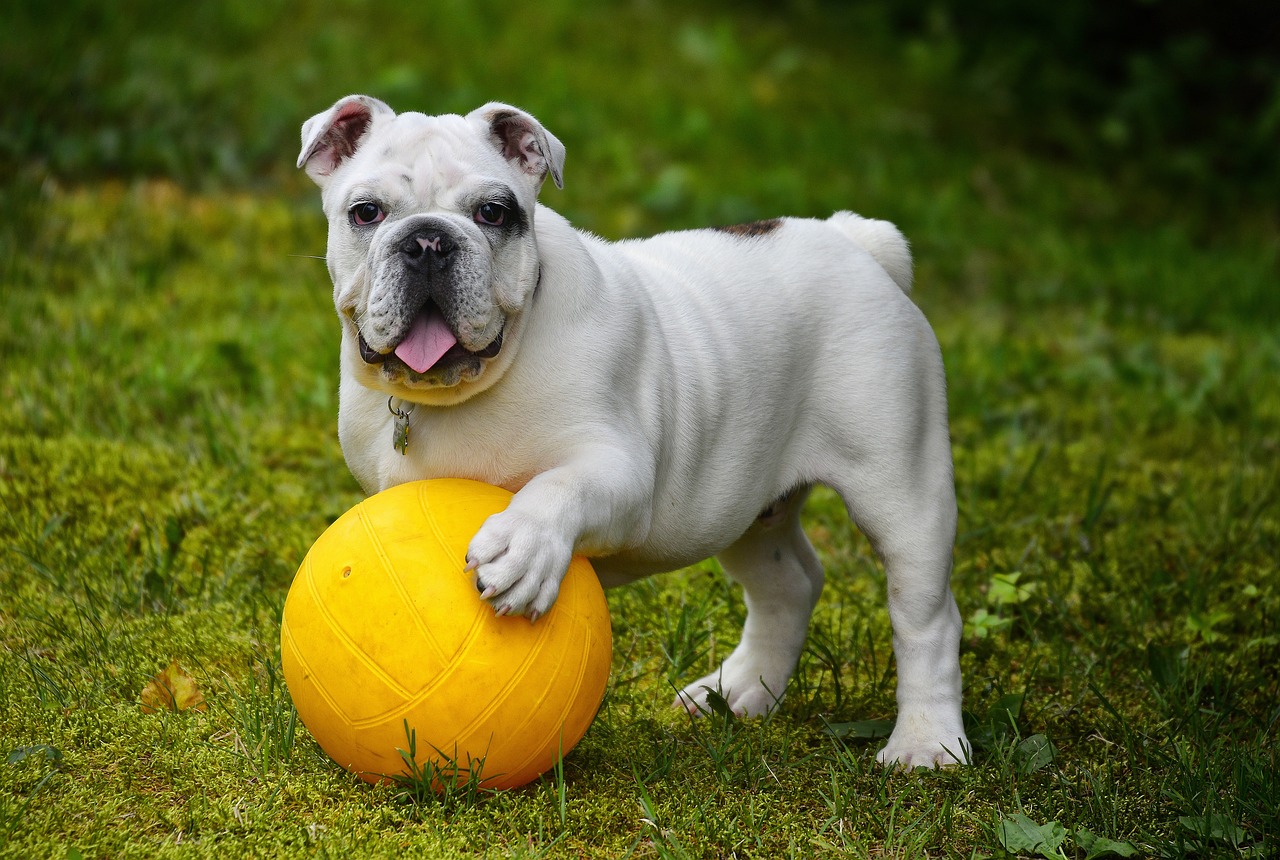 Bahçede bir top bulur. 
Topum var! diye havlar.
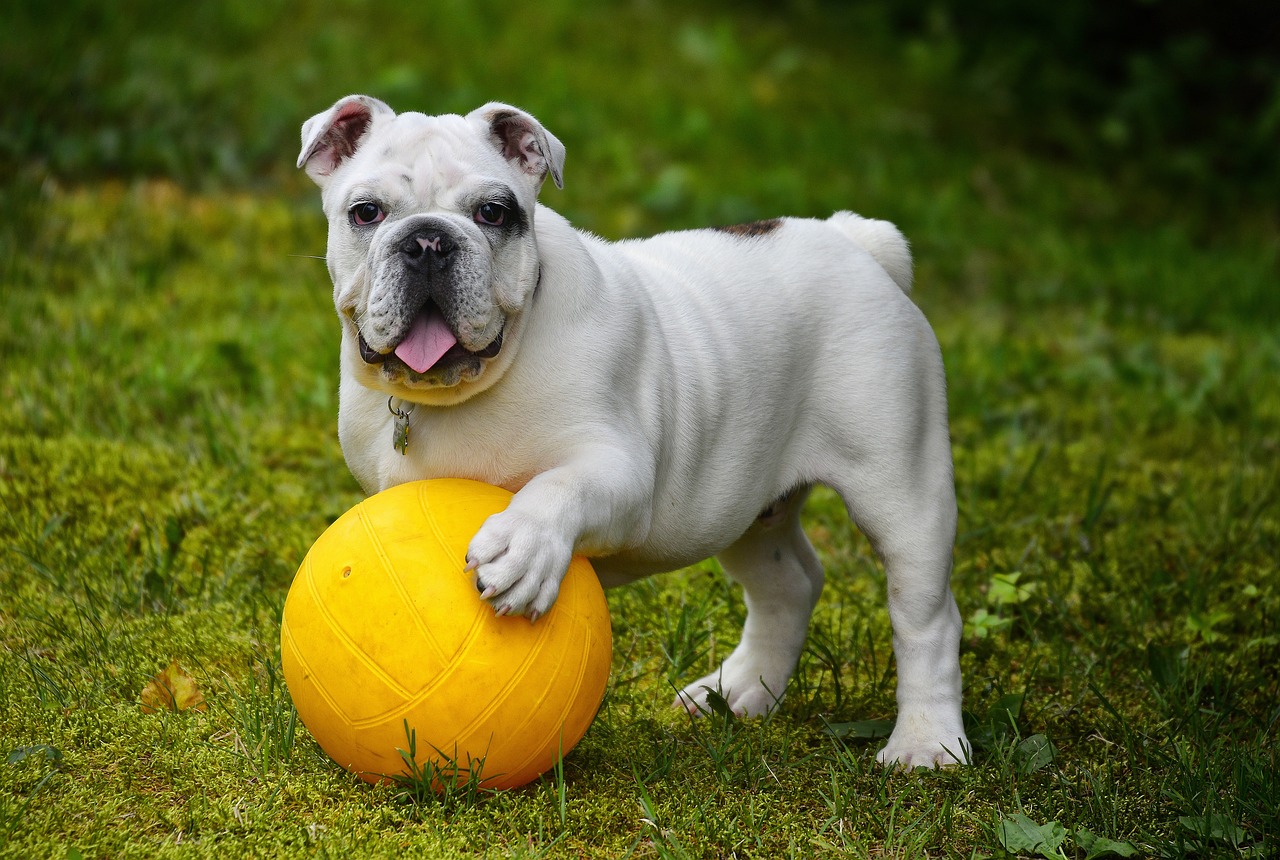 Bahçede bir top bulur. 
Topum var! diye havlar.
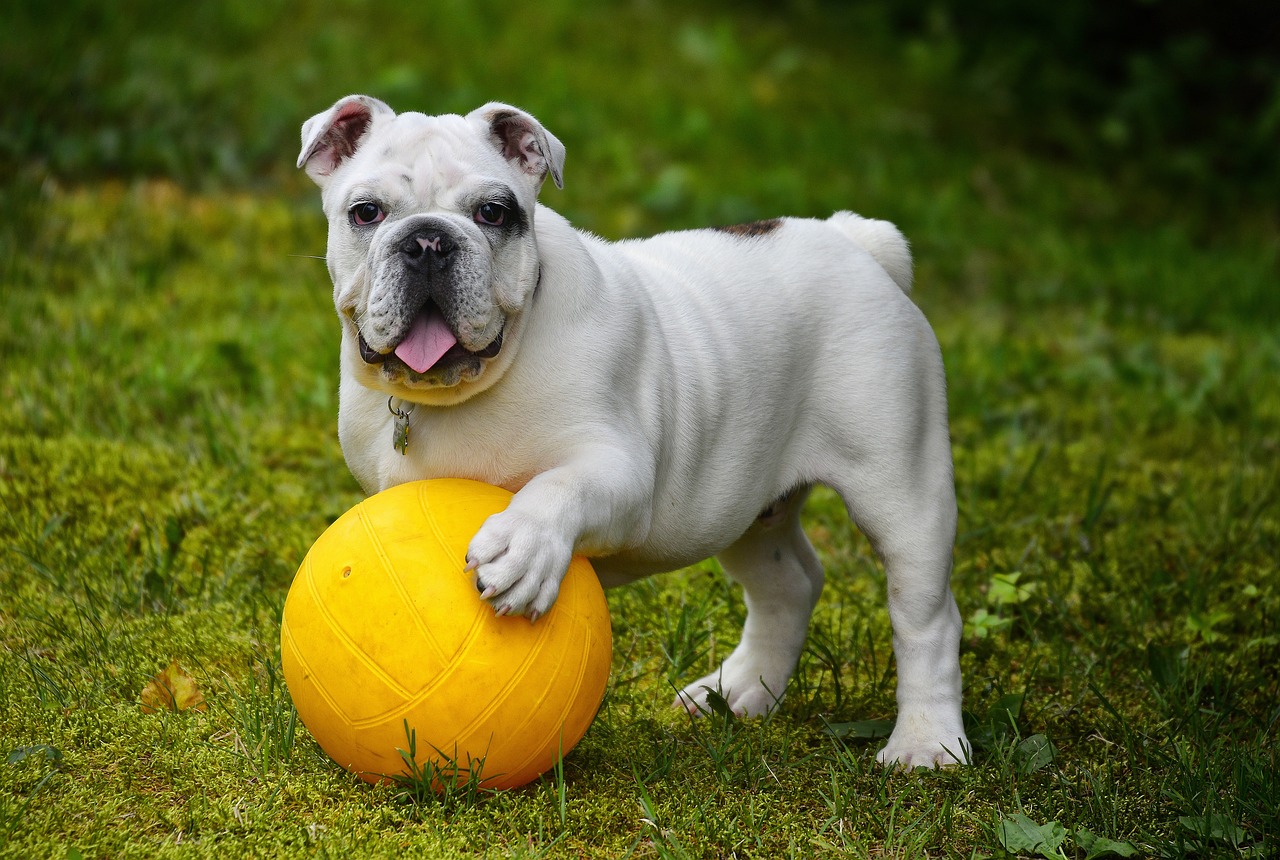 Pamuk topu yuvarlar. 
Top çiçeklerin arasına kaçar.
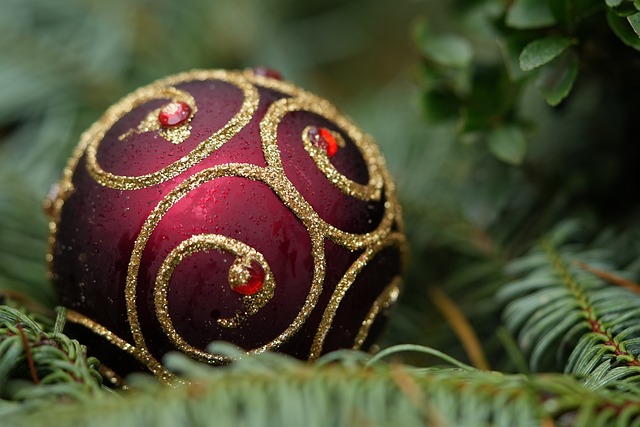 Pamuk topu yuvarlar. 
Top çiçeklerin arasına kaçar.
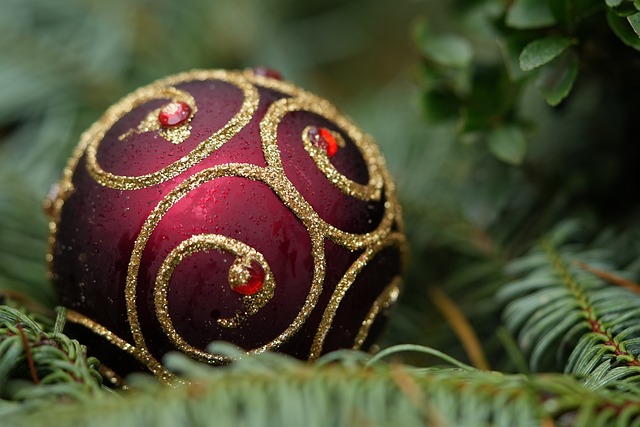 Pamuk topu yuvarlar. 
Top çiçeklerin arasına kaçar.
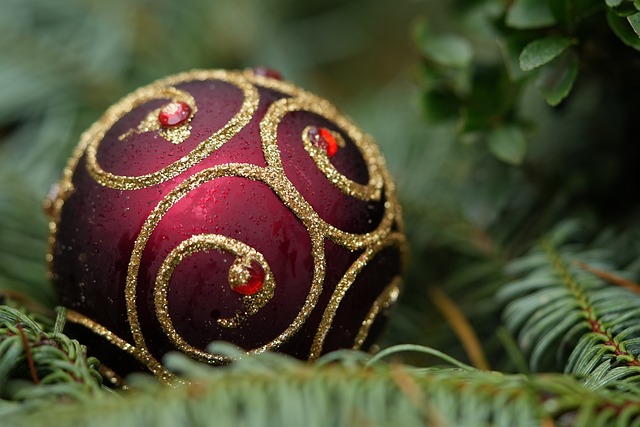 Pamuk topu yuvarlar. 
Top çiçeklerin arasına kaçar.
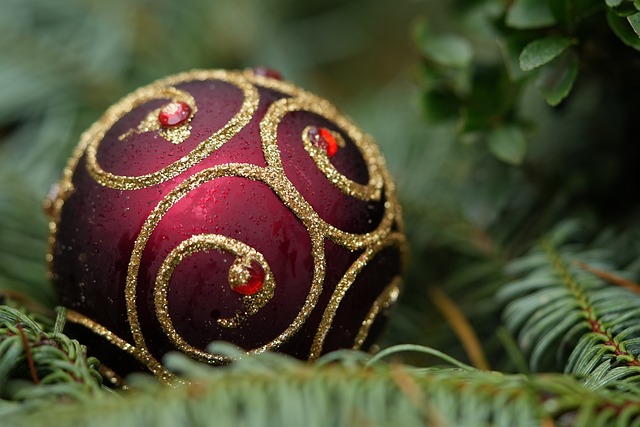 Pamuk topu yuvarlar. 
Top çiçeklerin arasına kaçar.
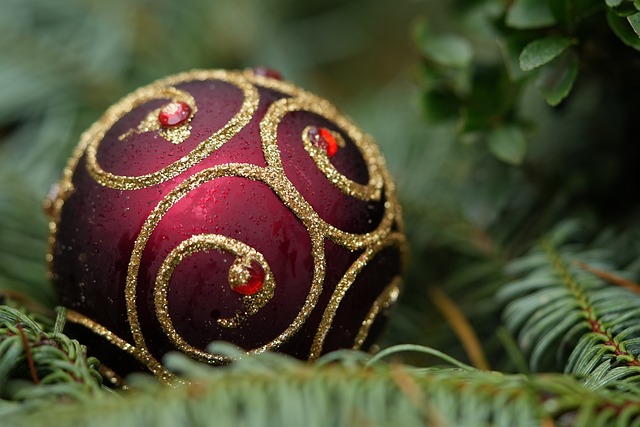 Pamuk topu yuvarlar. 
Top çiçeklerin arasına kaçar.
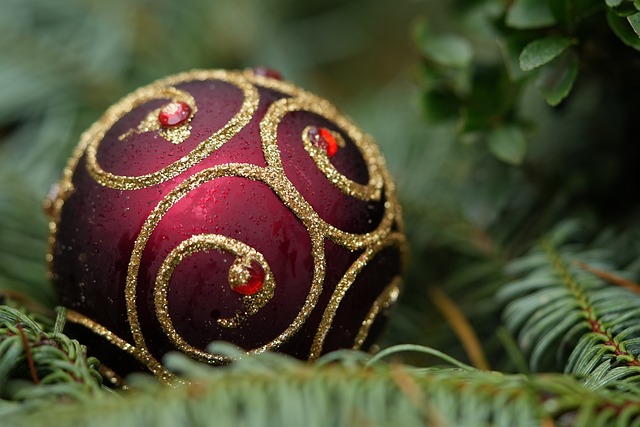 Pamuk topu yuvarlar. 
Top çiçeklerin arasına kaçar.
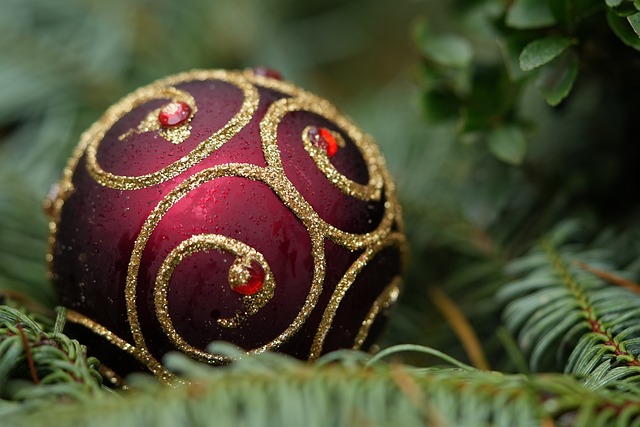 Pamuk koşar, zıplar, topu bulur.
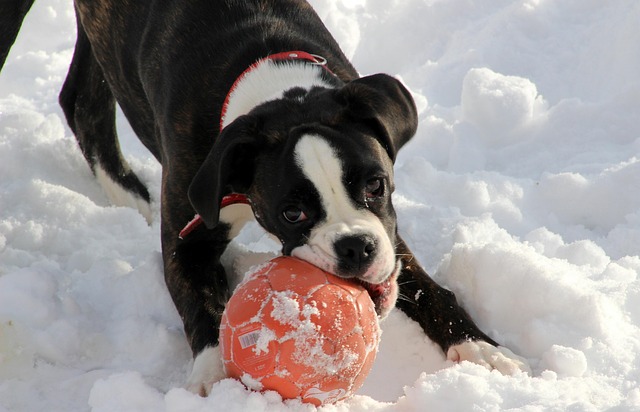 Pamuk koşar, zıplar, topu bulur.
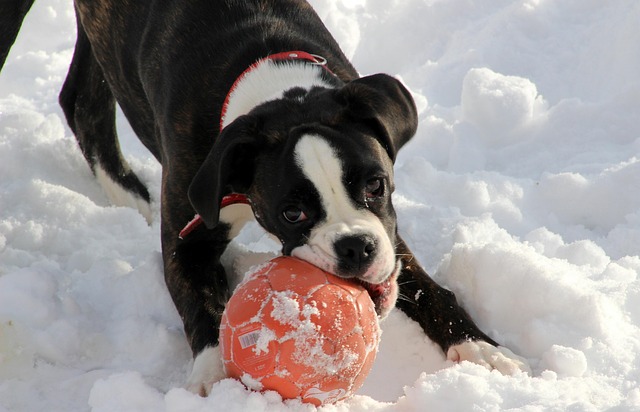 Pamuk koşar, zıplar, topu bulur.
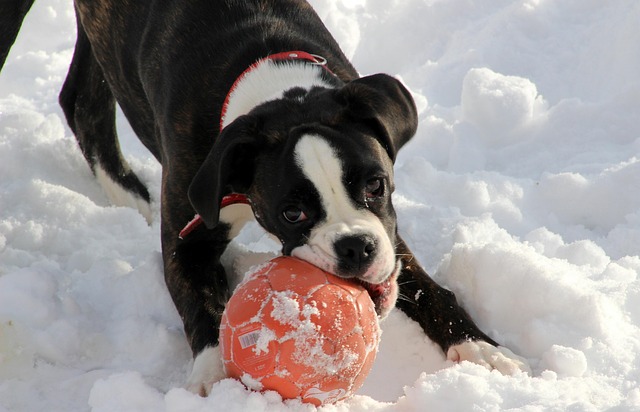 Pamuk koşar, zıplar, topu bulur.
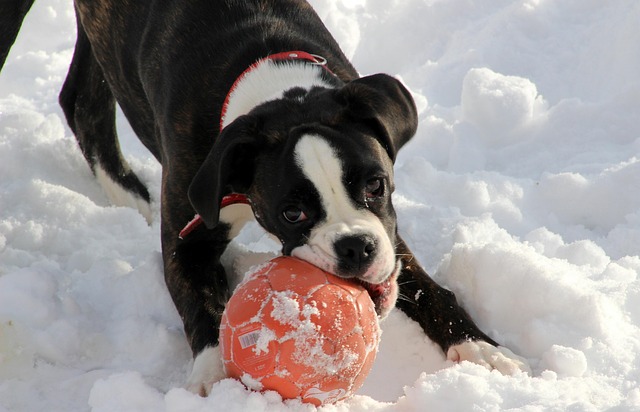 Pamuk koşar, zıplar, topu bulur.
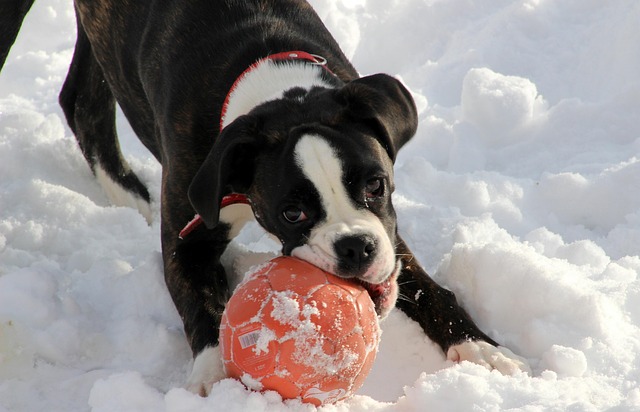 Güneş batarken Pamuk yorgun düşer.
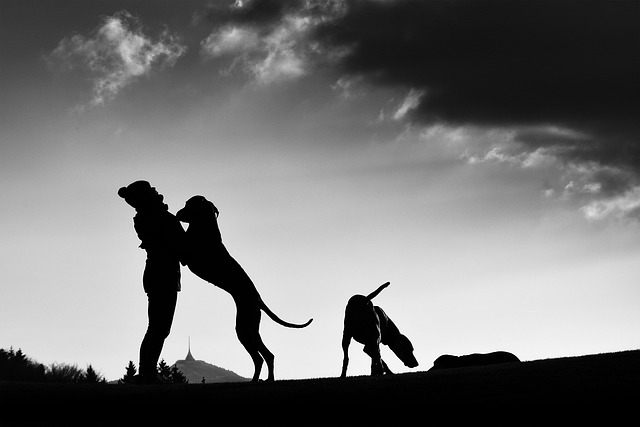 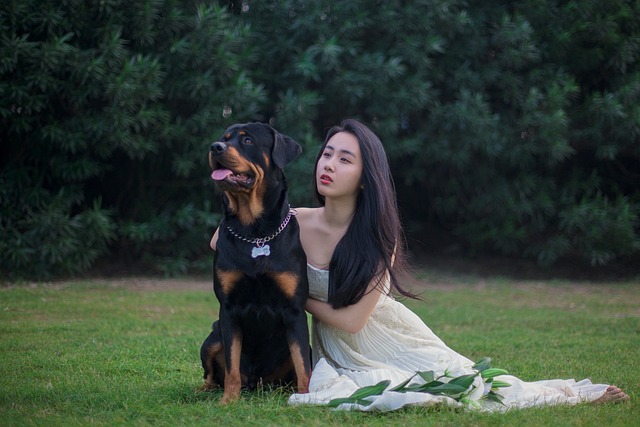 Güneş batarken Pamuk yorgun düşer.
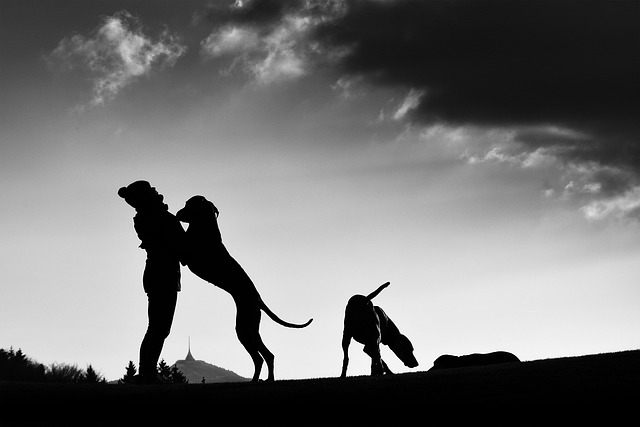 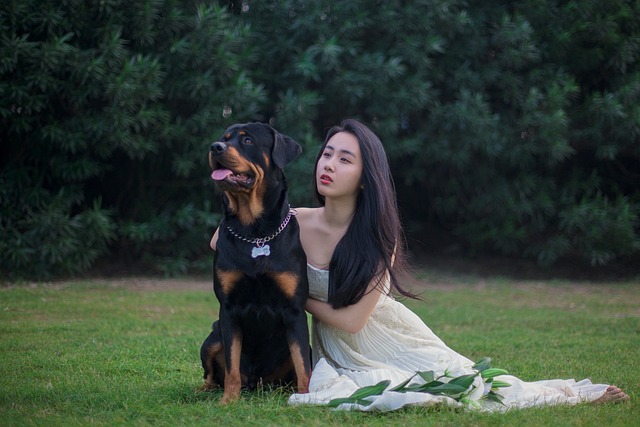 Güneş batarken Pamuk yorgun düşer.
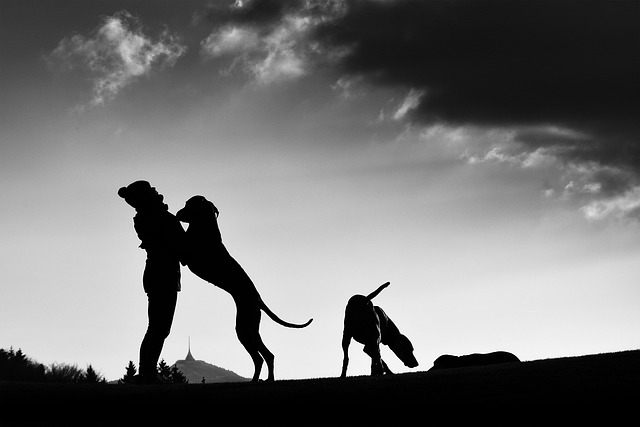 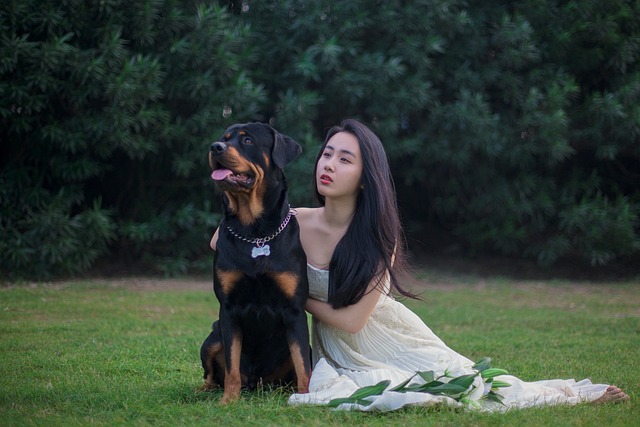 Güneş batarken Pamuk yorgun düşer.
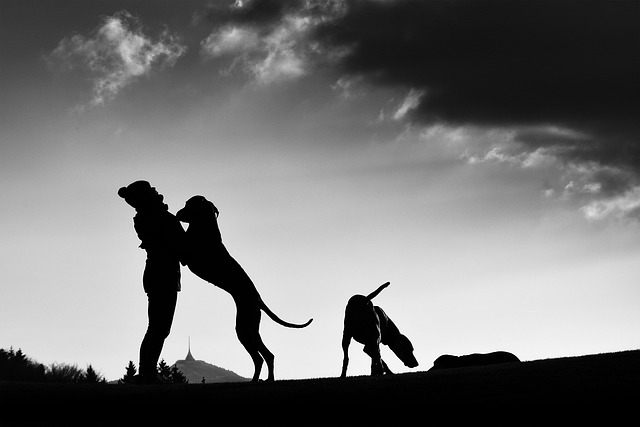 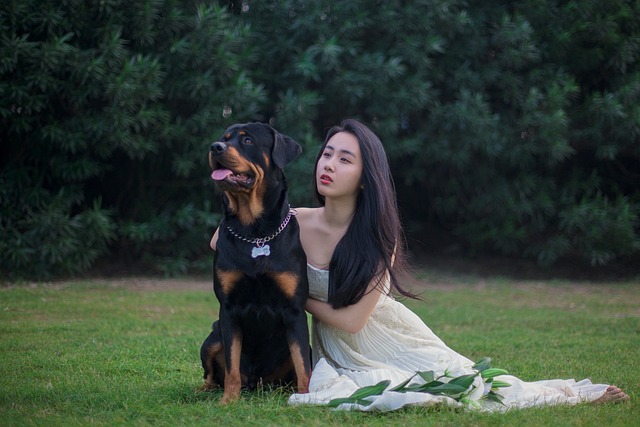 Güneş batarken Pamuk yorgun düşer.
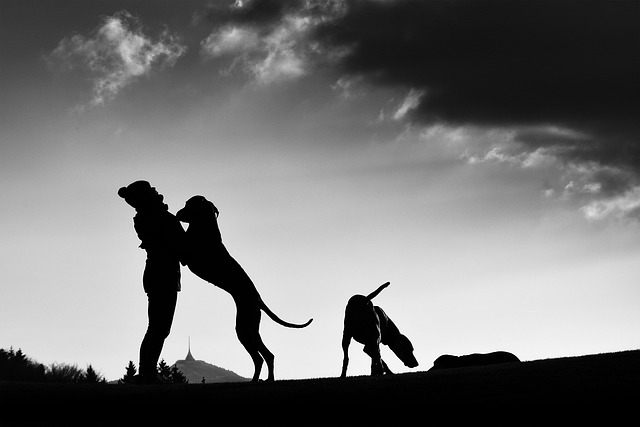 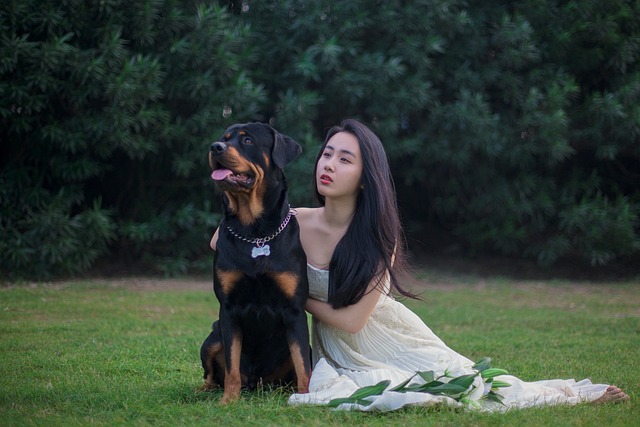 Annesinin yanına gider. 
Pamuk mışıl mışıl uyur.
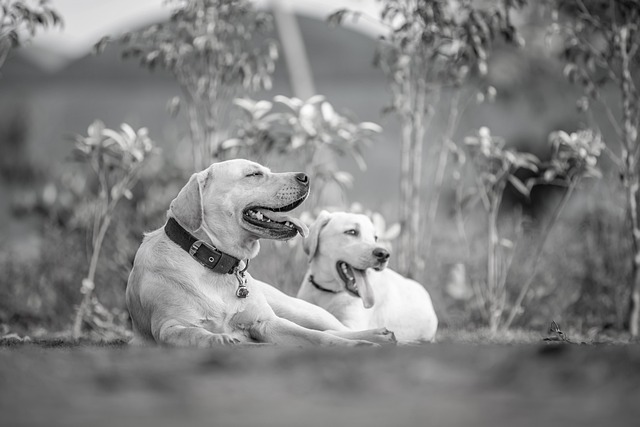 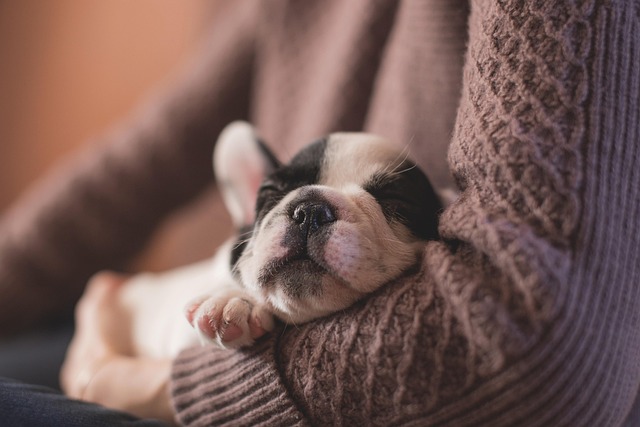 Annesinin yanına gider. 
Pamuk mışıl mışıl uyur.
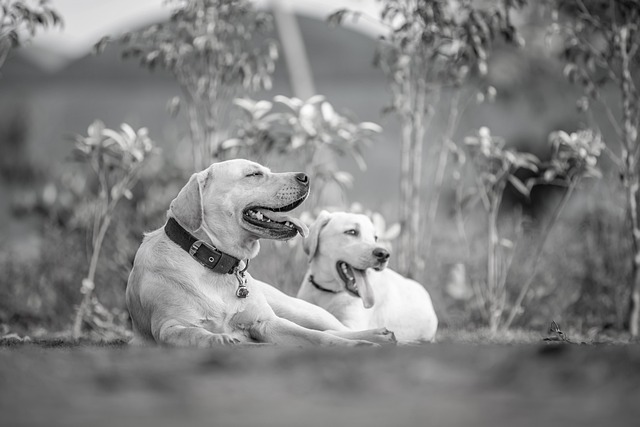 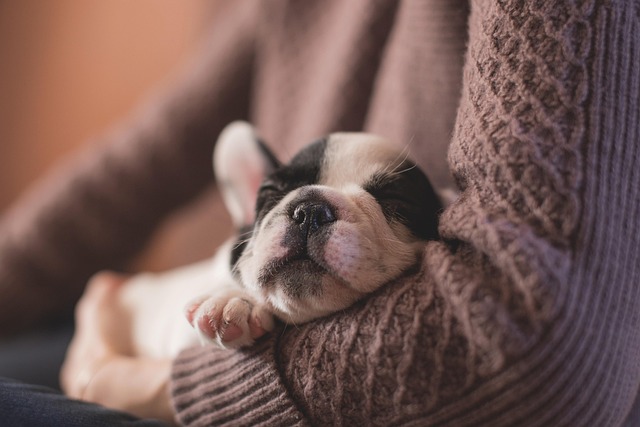 Annesinin yanına gider. 
Pamuk mışıl mışıl uyur.
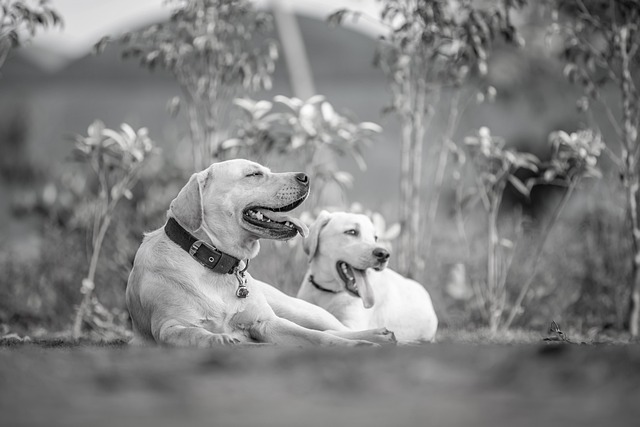 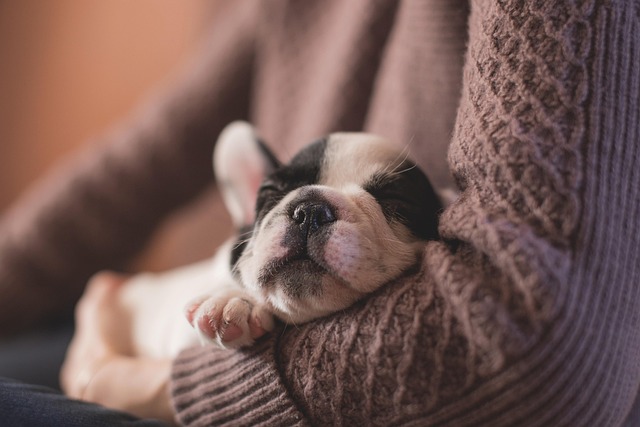 Annesinin yanına gider. 
Pamuk mışıl mışıl uyur.
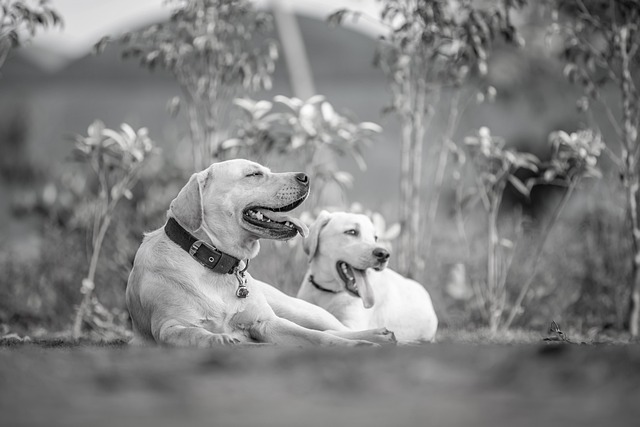 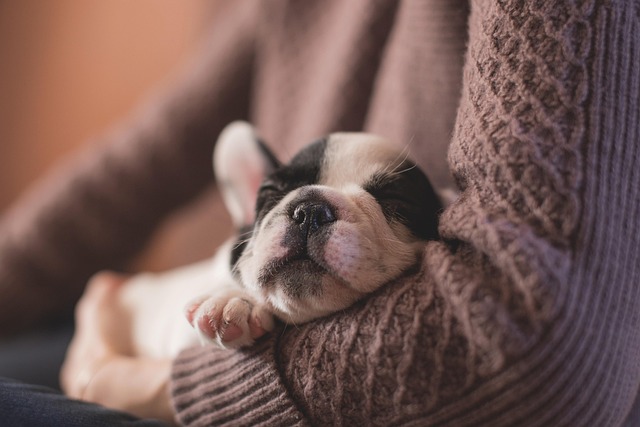 Annesinin yanına gider. 
Pamuk mışıl mışıl uyur.
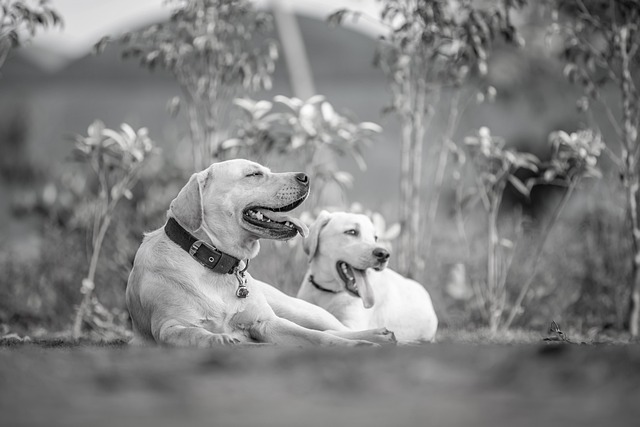 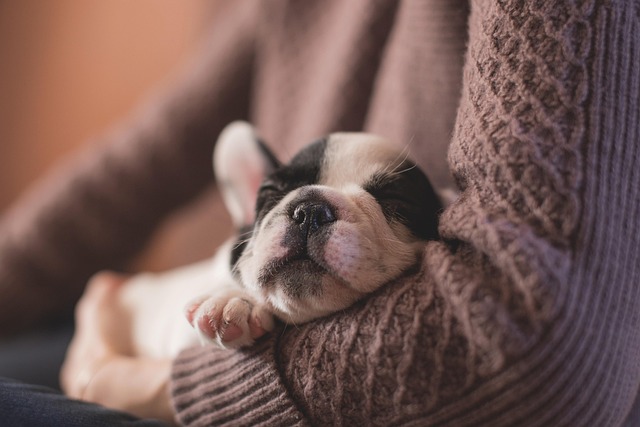 Annesinin yanına gider. 
Pamuk mışıl mışıl uyur.
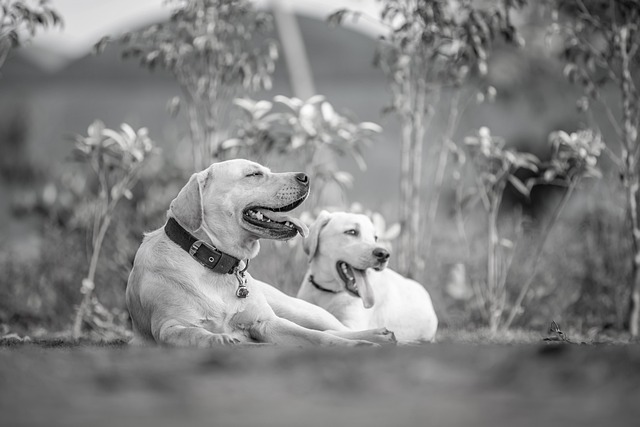 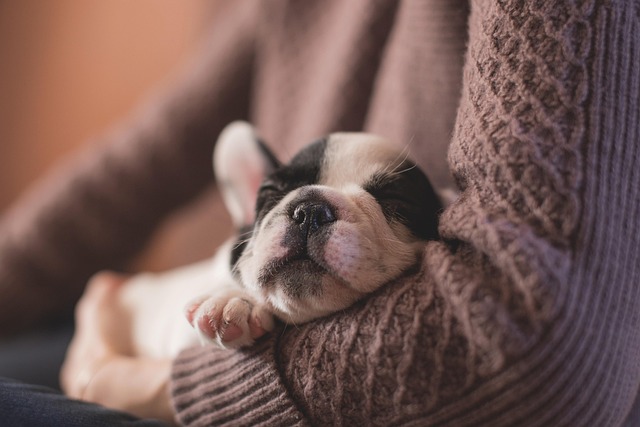 Annesinin yanına gider. 
Pamuk mışıl mışıl uyur.
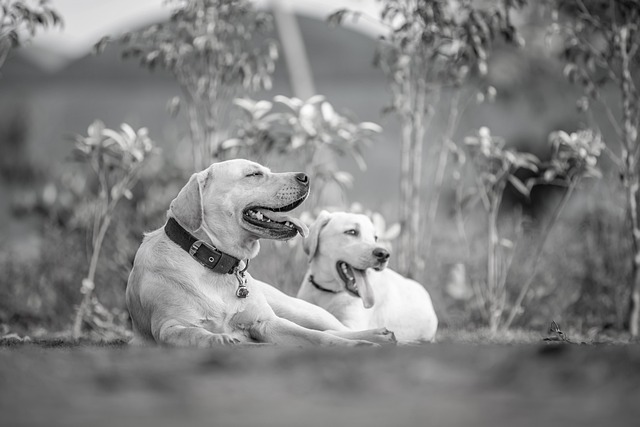 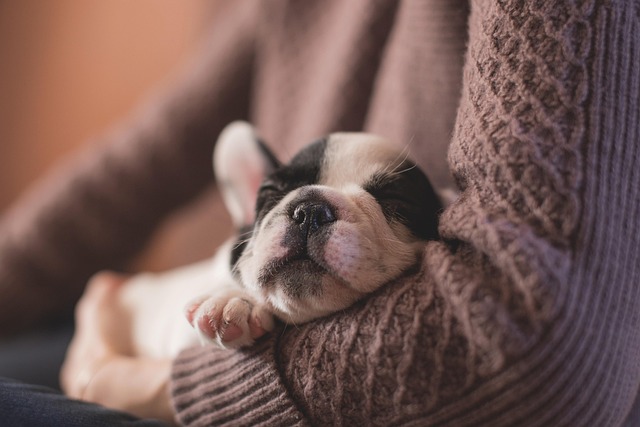 SON
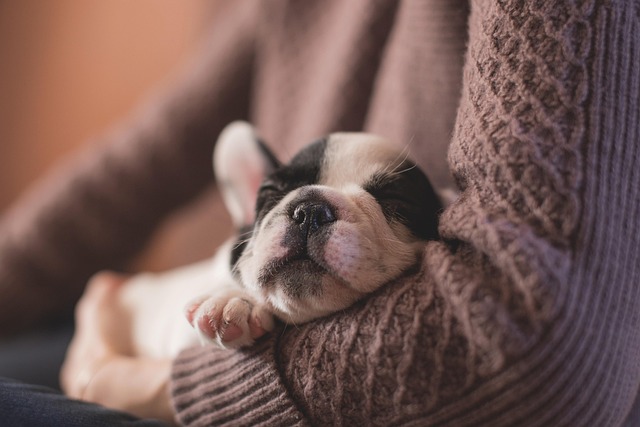 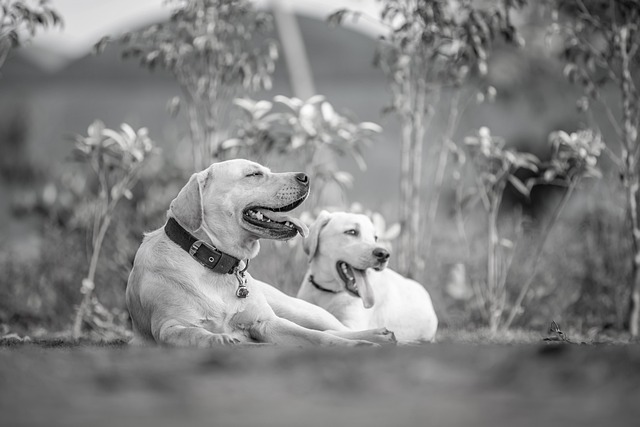